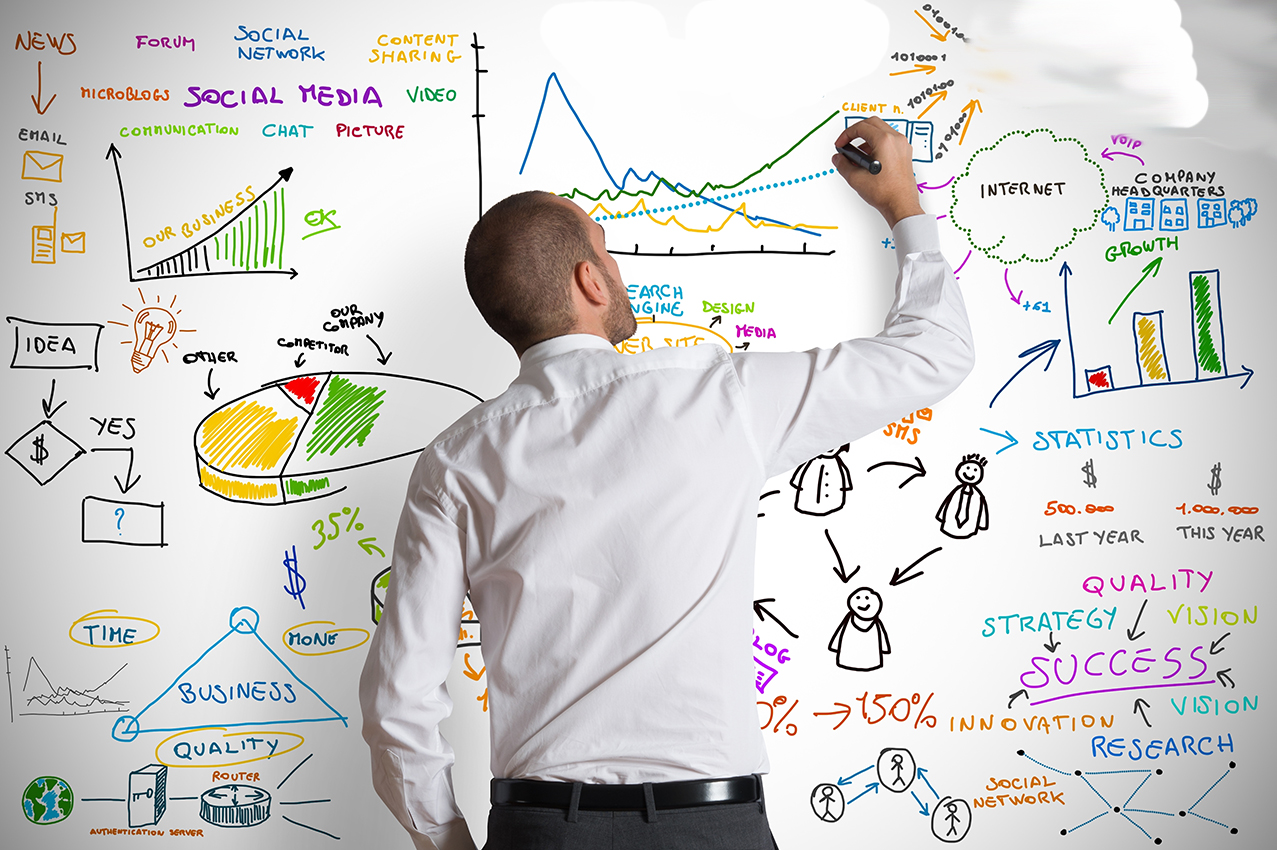 Statistica
I Grafici
Seconda Parte
Grafico a barre
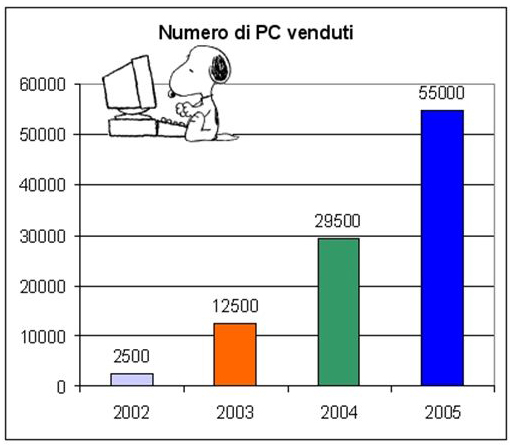 Un grafico a barre (chiamato anche ortogramma) è una rappresentazione grafica di dati che utilizza rettangoli di diverse altezze.
Grafico a barre
Hai appena fatto un sondaggio tra i tuoi amici sul genere di film preferito. La tabella sottostante riporta i risultati:
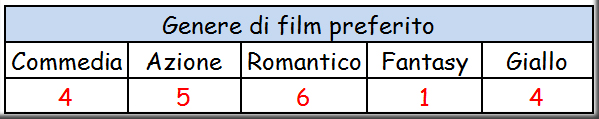 Grafico a barre
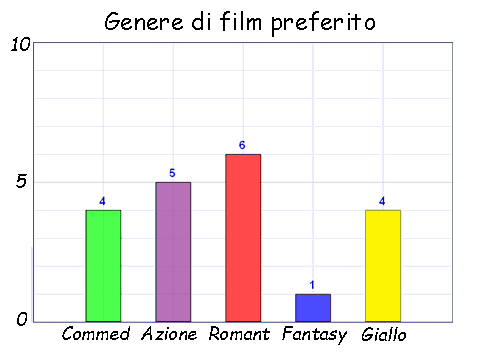 Il grafico mostra, a colpo d’occhio, non solo qual è il genere di film preferito ma anche quello meno gradito.
Grafico a barre
I grafici a barre si possono usare in diversi ambiti, come ad esempio il tipo di automobili che hanno le persone, quanti clienti entrano in un negozio …


In un sondaggio è stato chiesto a 145 persone qual è il loro frutto preferito:
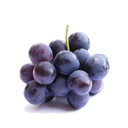 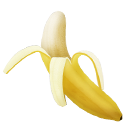 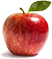 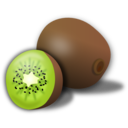 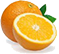 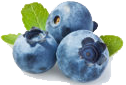 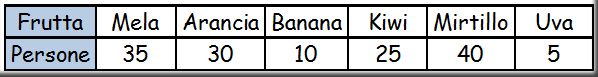 Grafico a barre
Ecco il grafico a barre:
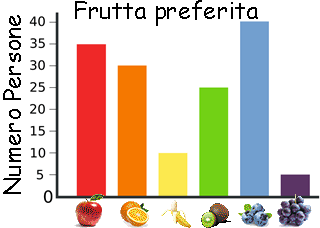 Quante persone pensano che il mirtillo sia il frutto più buono?
Grafico a barre
Il grafico a barre può essere anche orizzontale:
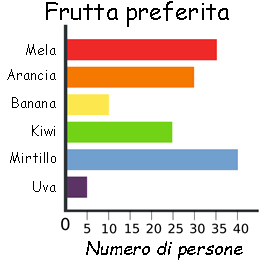 Grafico a barre
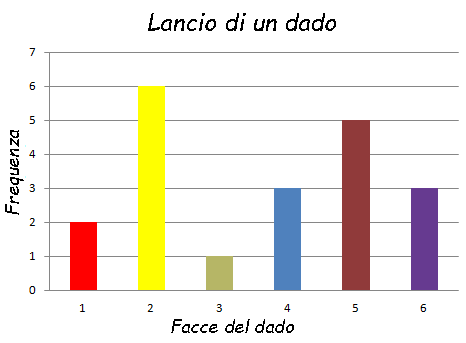 Il grafico rappresenta i risultati del lancio di un dado:
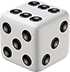 Quante volte è uscita la faccia 6?
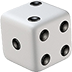 Qual è la faccia che si è presentata più volte?
Quante volte è stato lanciato il dado?
Grafico a torta
Il grafico a torta, detto propriamente areogramma, è un tipo di grafico costituito da un cerchio suddiviso in tanti settori di ampiezza proporzionale ai dati:
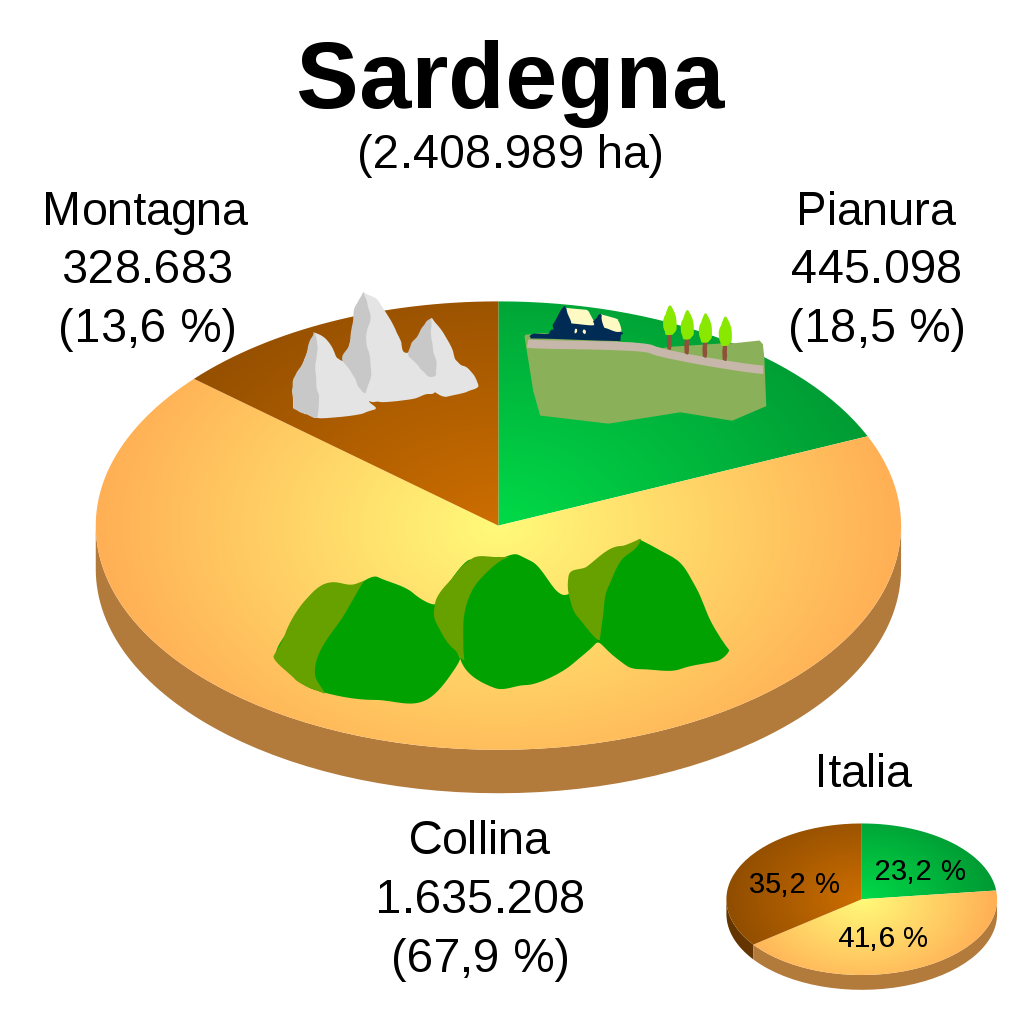 Grafico a torta
Hai fatto un sondaggio tra i tuoi amici sul genere di film preferito. La tabella sottostante riporta i risultati.
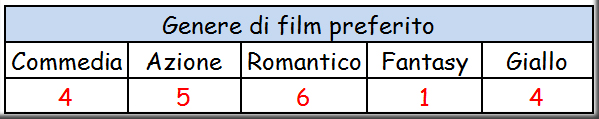 Grafico a torta
Il grafico a torta rappresenta i dati riportati nella tabella precedente.
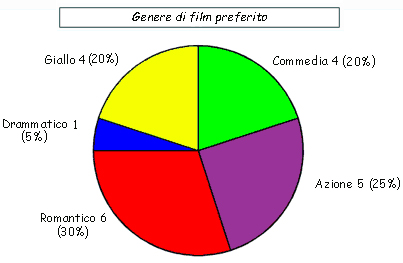 Grafico a torta
Come si “costruisce” un grafico a torta?
Prima di tutto si  inserisce una nuova colonna nella tabella, colonna nella quale si riporta il totale degli intervistati.
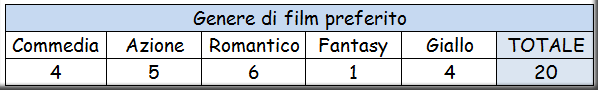 Grafico a torta
Poi si calcolano le percentuali: occorre dividere ciascun valore per il totale e moltiplicare per 100.
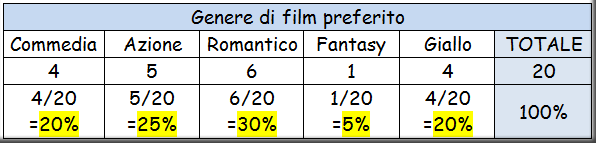 Grafico a torta
Per il calcolo dell’ampiezza di ogni settore del grafico, si divide l’angolo giro  di 360° in 100 parti (360°: 100 = 3,6°) e si ottiene un settore circolare che corrisponde all’1% →3,6° = 1%. Infine si moltiplica 3,6° per ciascuna percentuale.
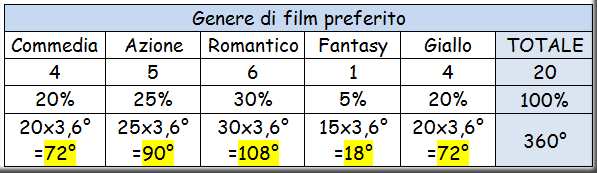 Grafico a torta
Ora si è pronti a disegnare l’areogramma:
dopo aver tracciato un cerchio, con il goniometro si individuano i diversi settori, si colorano e si dà loro l’etichetta con la relativa percentuale.
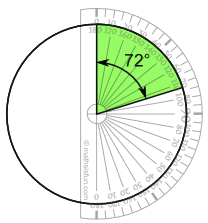 Grafico a torta
E non dimenticate il titolo!
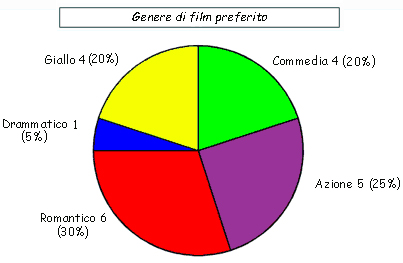 Grafico a punti
Un grafico a punti è una visualizzazione grafica dei dati utilizzando dei punti.
Da un sondaggio "Quanto tempo ci metti a fare colazione?"  si è avuto il seguente risultato:
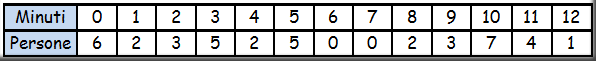 Il che significa che 6 persone intervistate non fanno colazione e 2 ci impiegano appena un minuto!
Grafico a punti
Il grafico a punti è il seguente:
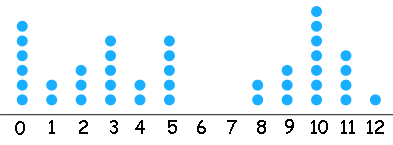 Tempo impiegato (min.)
Diagramma cartesiano
Il diagramma cartesiano mostra come variano i dati nel tempo.
Vogliamo rappresentare la variazione del numero di alunni della scuola media di Colfiorito, nel periodo che va dal 2004 al 2013, i cui dati sono forniti dalla tabella:
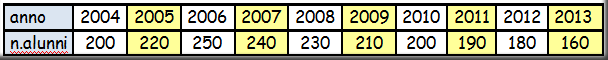 Diagramma cartesiano
La «spezzata»  indica come è cambiato il numero di alunni della scuola nel tempo.
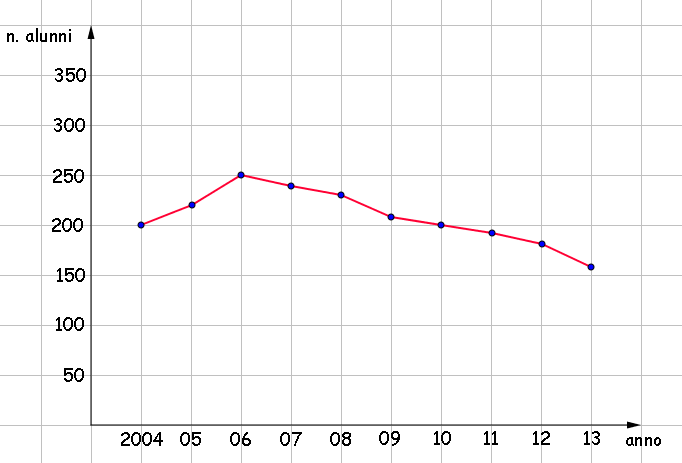 Istogramma
È questo un tipo di grafico simile al grafico a barre; viene usato per rappresentare dati suddivisi in classi contigue di uguale ampiezza.
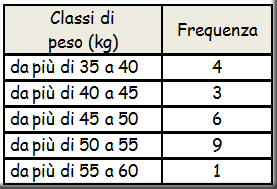 Esempio: la tabella riporta i pesi, raggruppati in classi, rilevati tra i ragazzi di una classe di scuola media.
Istogramma
L’istogramma  è costituito da rettangoli adiacenti le cui basi sono allineate sull’asse delle ascisse. L'adiacenza dei rettangoli dà conto della continuità dei dati.
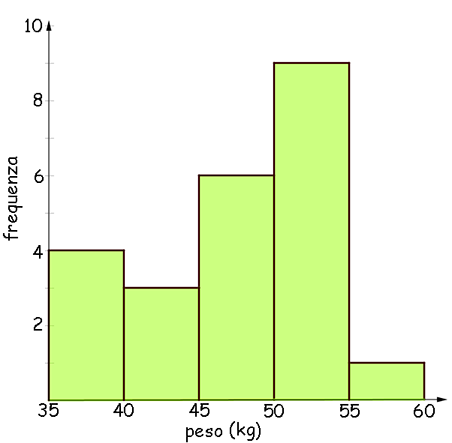 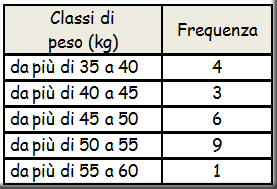 Istogramma
Come si sceglie l’ampiezza delle classi?
Per prima cosa si deve calcolare il campo di variazione (valore massimo – valore minimo);
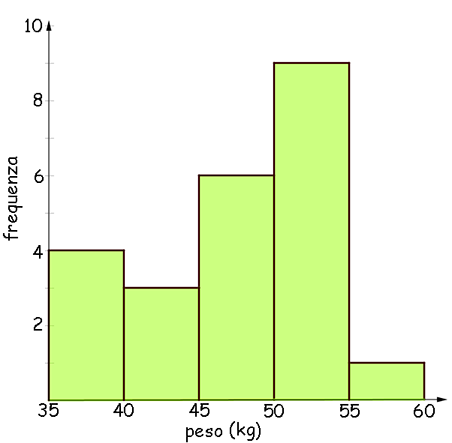 si sceglie il numero di classi;
si divide il campo di variazione per il numero delle classi;
si ottiene l’ampiezza di ogni classe;
si costruiscono le classi.
Istogramma
Esempio:
La tabella riporta la statura alla nascita, in cm, di 24 neonati in un ospedale di Firenze:
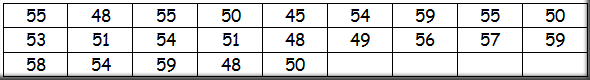 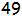 47
Calcoliamo il campo di variazione sottraendo il valore massimo a quello minimo:
Campo di variazione = 59 – 47 = 12
Istogramma
Esempio:
La tabella riporta la statura alla nascita, in cm, di 24 neonati in un ospedale di Firenze:
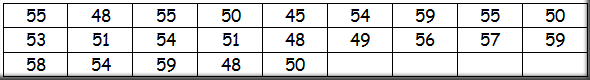 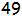 47
Scegliamo di avere 4 classi (12 è divisibile per 3).
Dividiamo il campo di variazione per il numero delle classi: 12 : 3 = 4. Ogni classe sarà ampia 4 cm.
Istogramma
Esempio:
La tabella riporta la statura alla nascita, in cm, di 24 neonati in un ospedale di Firenze:
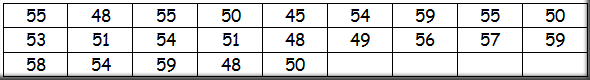 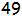 47
Costruisco le classi:
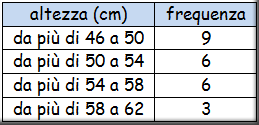 Istogramma
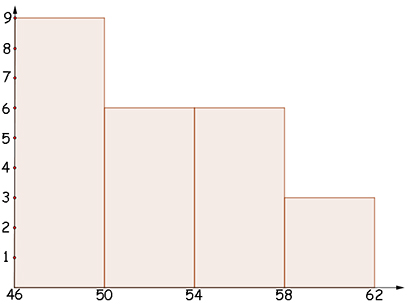 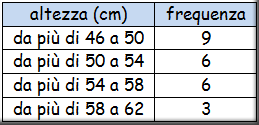 Ideogramma
L’ideogramma è un grafico nel quale i dati vengono rappresentati sotto forma di disegni che danno l'idea del fenomeno da indagare.
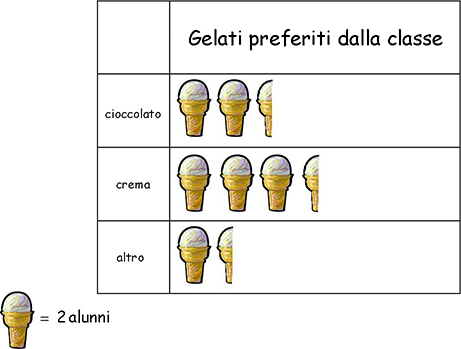 Ideogramma
L’ideogramma si riferisce al numero di mele vendute in un negozio nei primi 4 mesi dell’anno.
Ogni mela del grafico rappresenta 100 mele vendute.
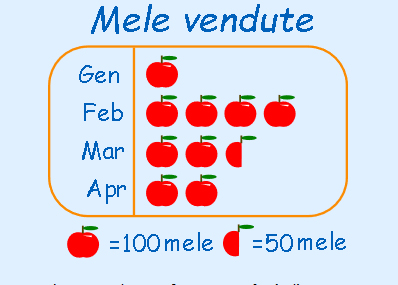 Ideogramma
Quante mele sono state vendute a marzo? Quante nel mese di aprile? Qual è il mese in cui si sono vendute meno mele?
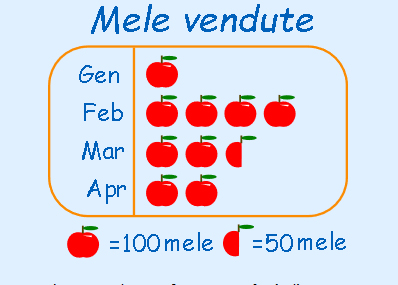 Ideogramma
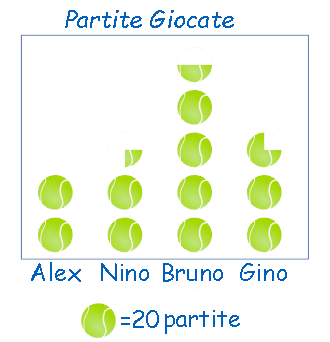 Quattro amici si sfidano a tennis per un anno intero. L’ideogramma riporta il numero di partite giocate da ciascuno di loro.
Chi ha giocato più partite? Quante partite ha giocato Nino? Quante Gino?
Fine seconda parte